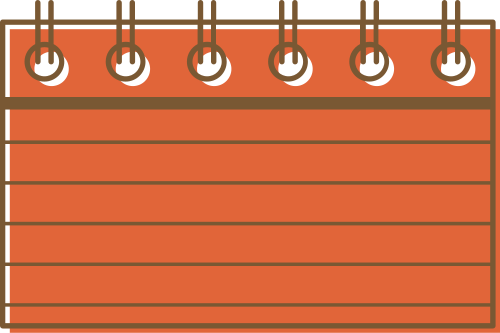 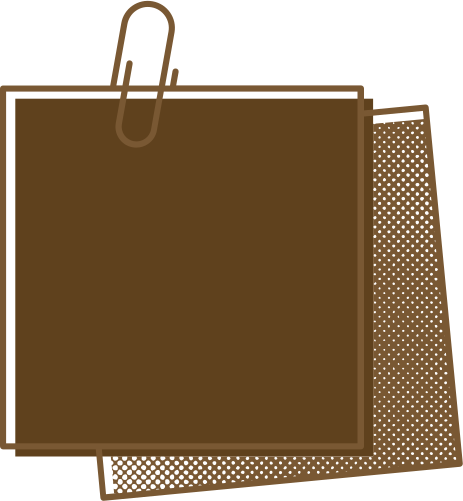 CHỦ ĐỀ 8 
NÓI HAY - VIẾT ĐÚNG
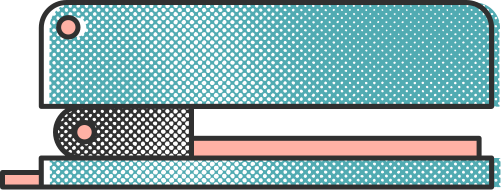 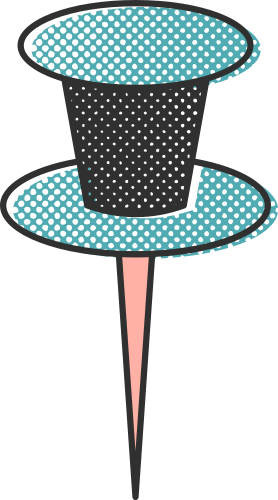 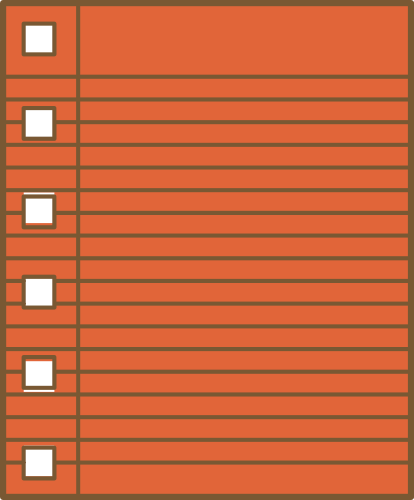 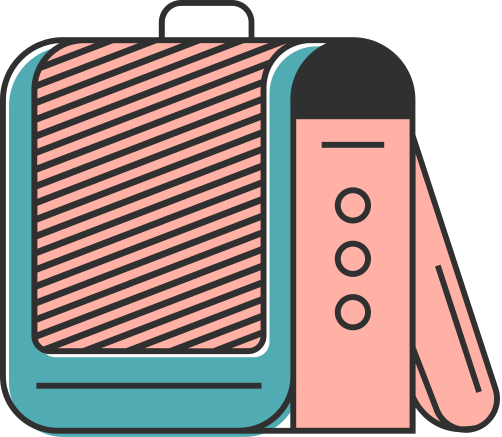 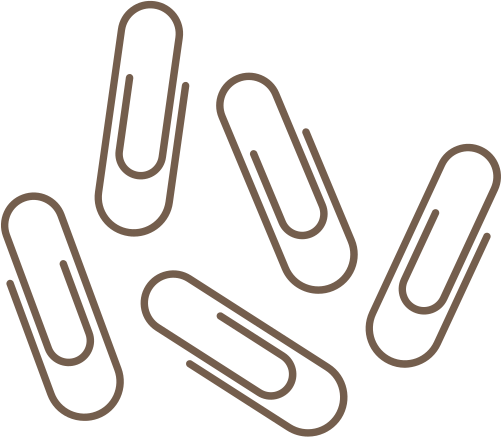 I. MỤC ĐÍCH
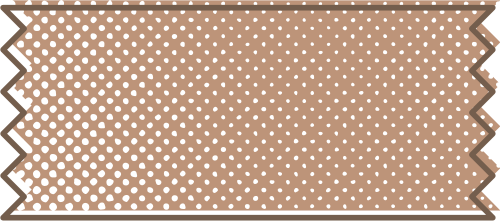 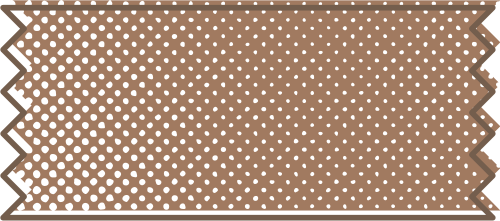 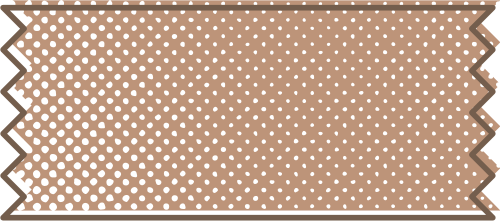 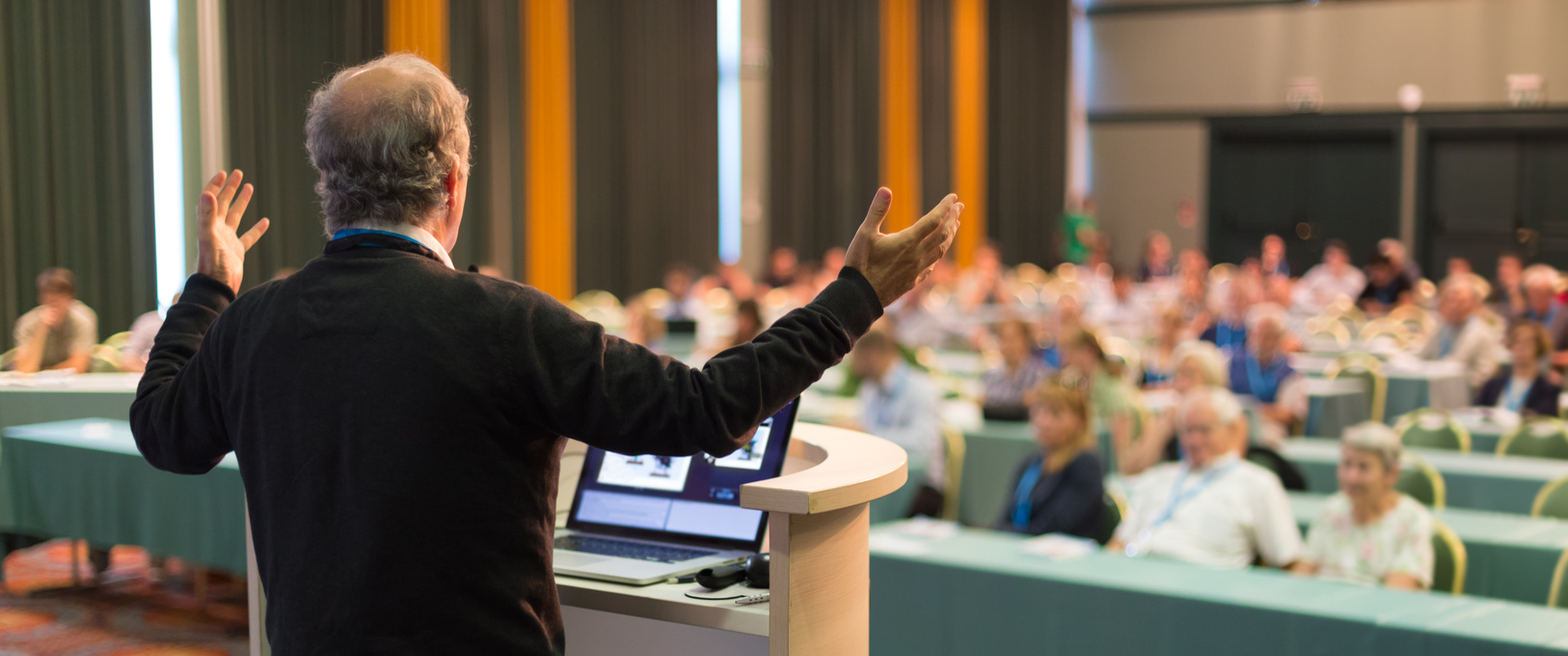 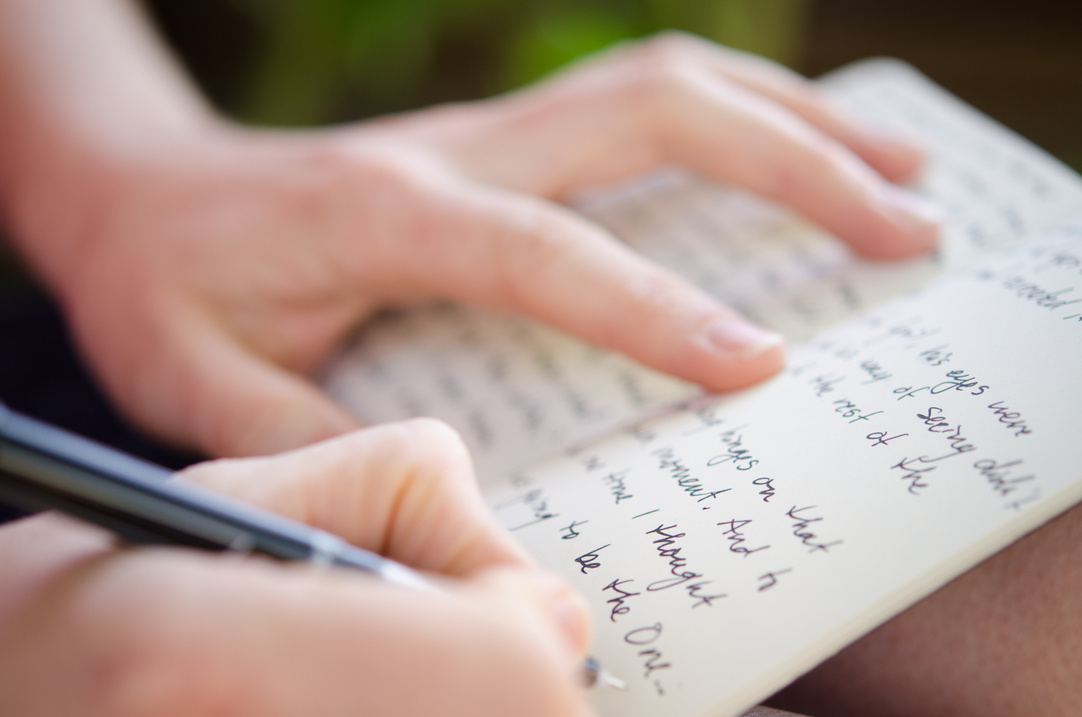 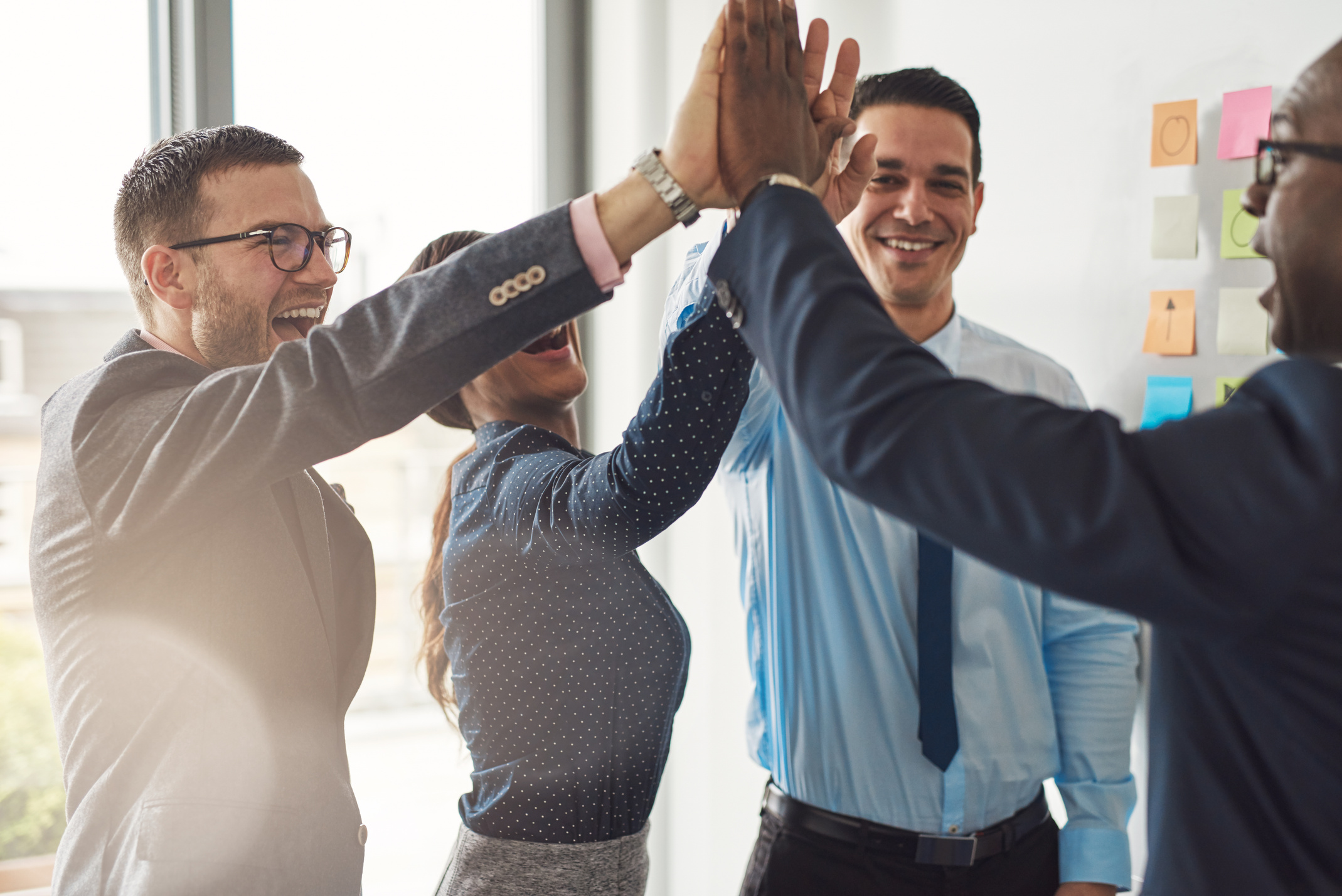 Nói trước 
đám đông
Viết lách
Thành công trong giao tiếp
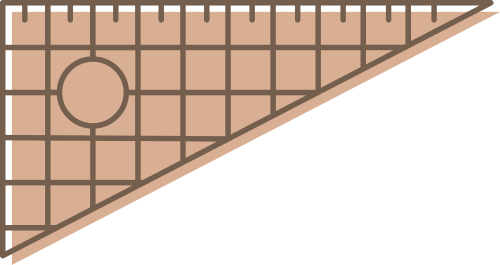 II. YÊU CẦU THỰC HIỆN
1.Nói đúng:
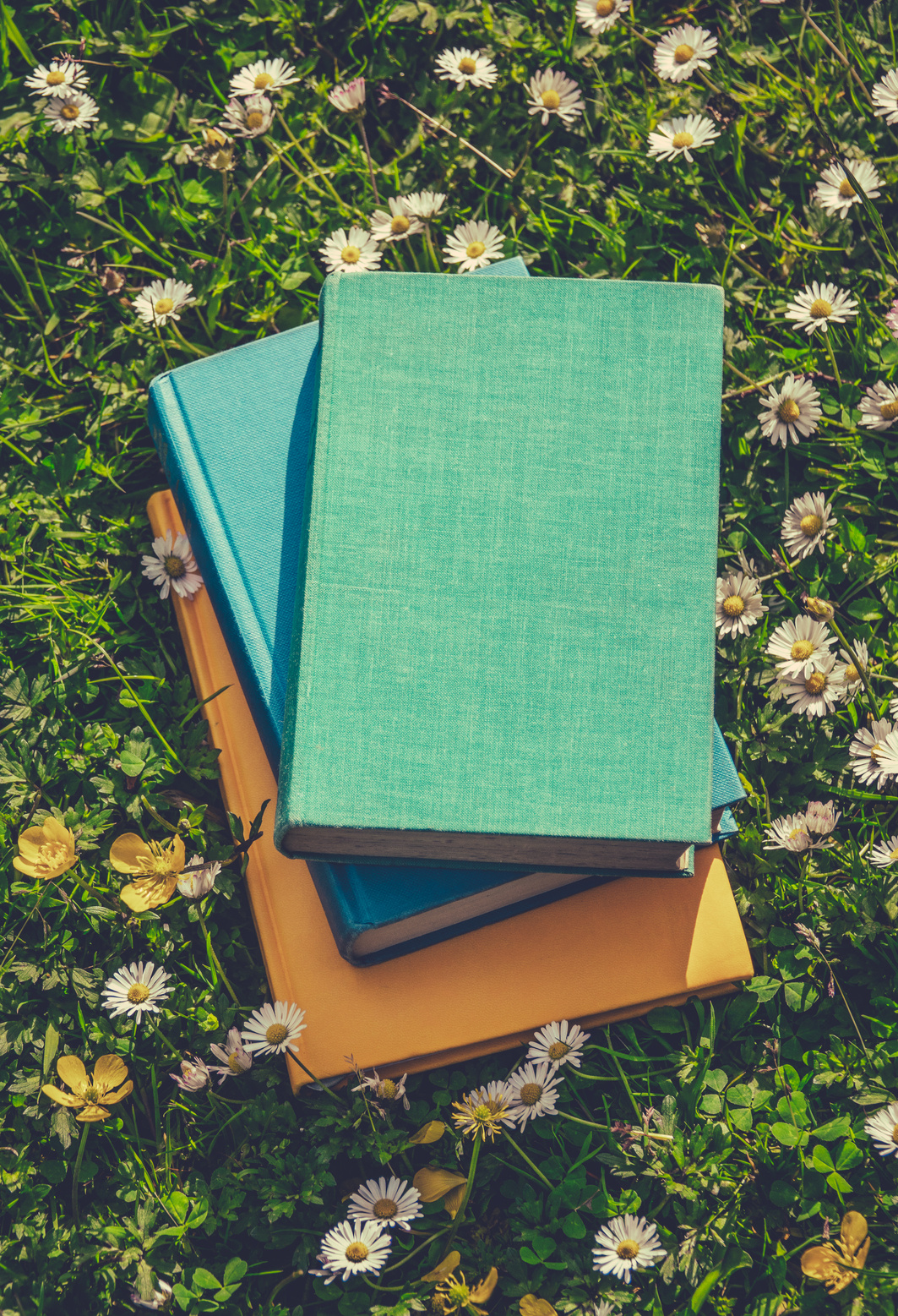 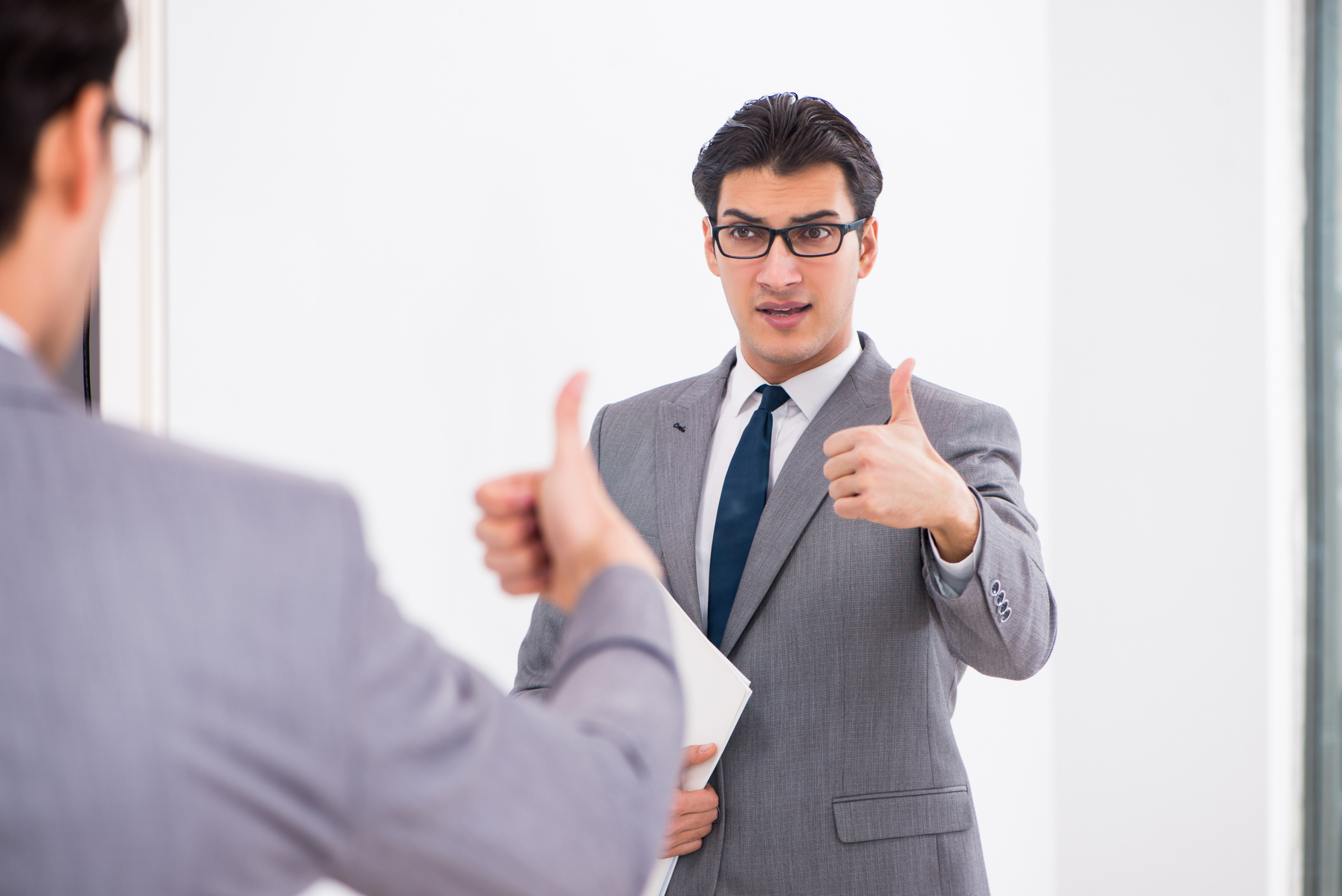 BƯỚC 1: CHUẨN BỊ
Xác định vấn đề cần truyền đạt
Liệt kê những ý trọng tâm
Sắp xếp bố cục bài nói 
    phù hợp
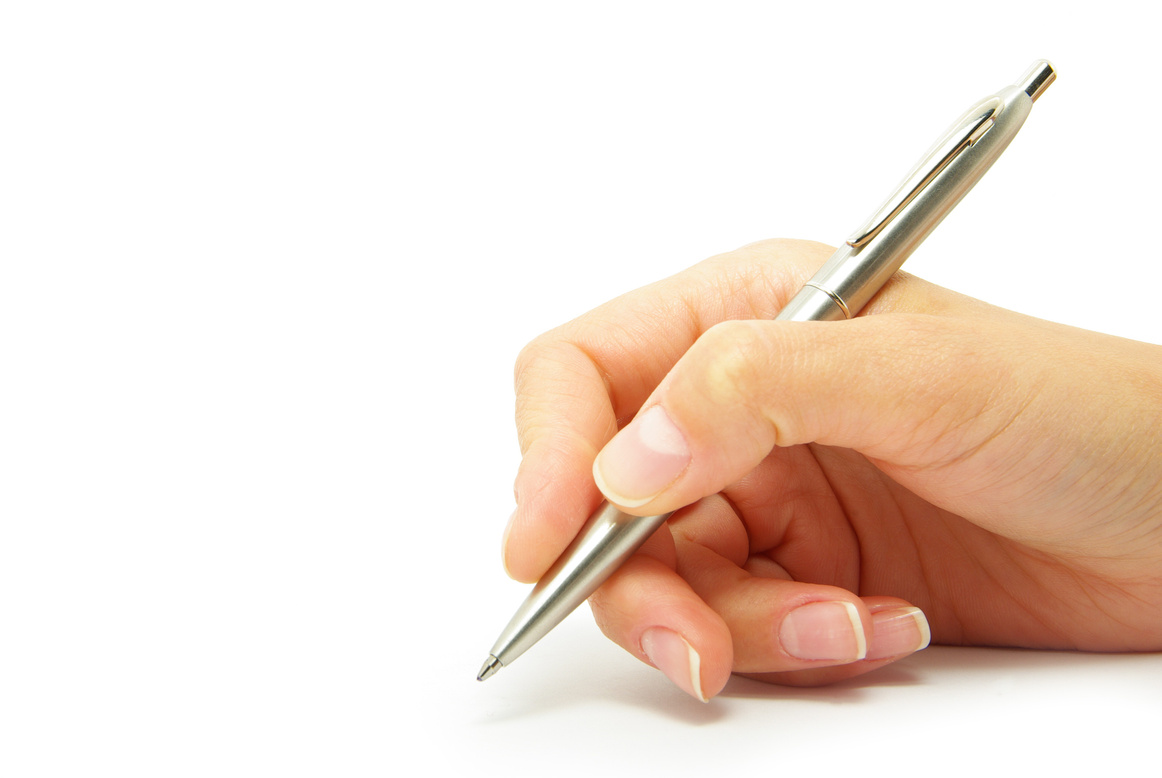 II. YÊU CẦU THỰC HIỆN
1.Nói đúng:
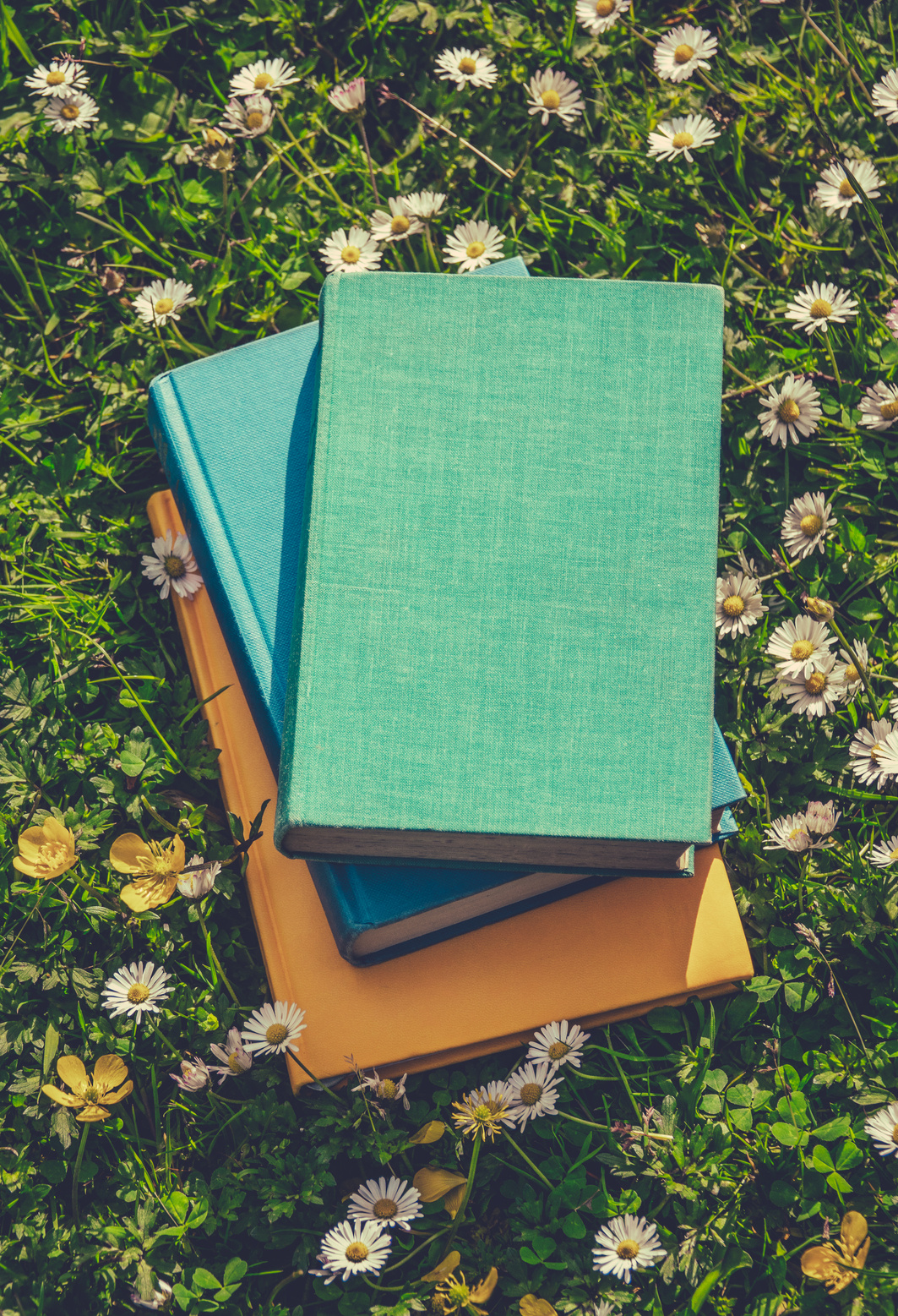 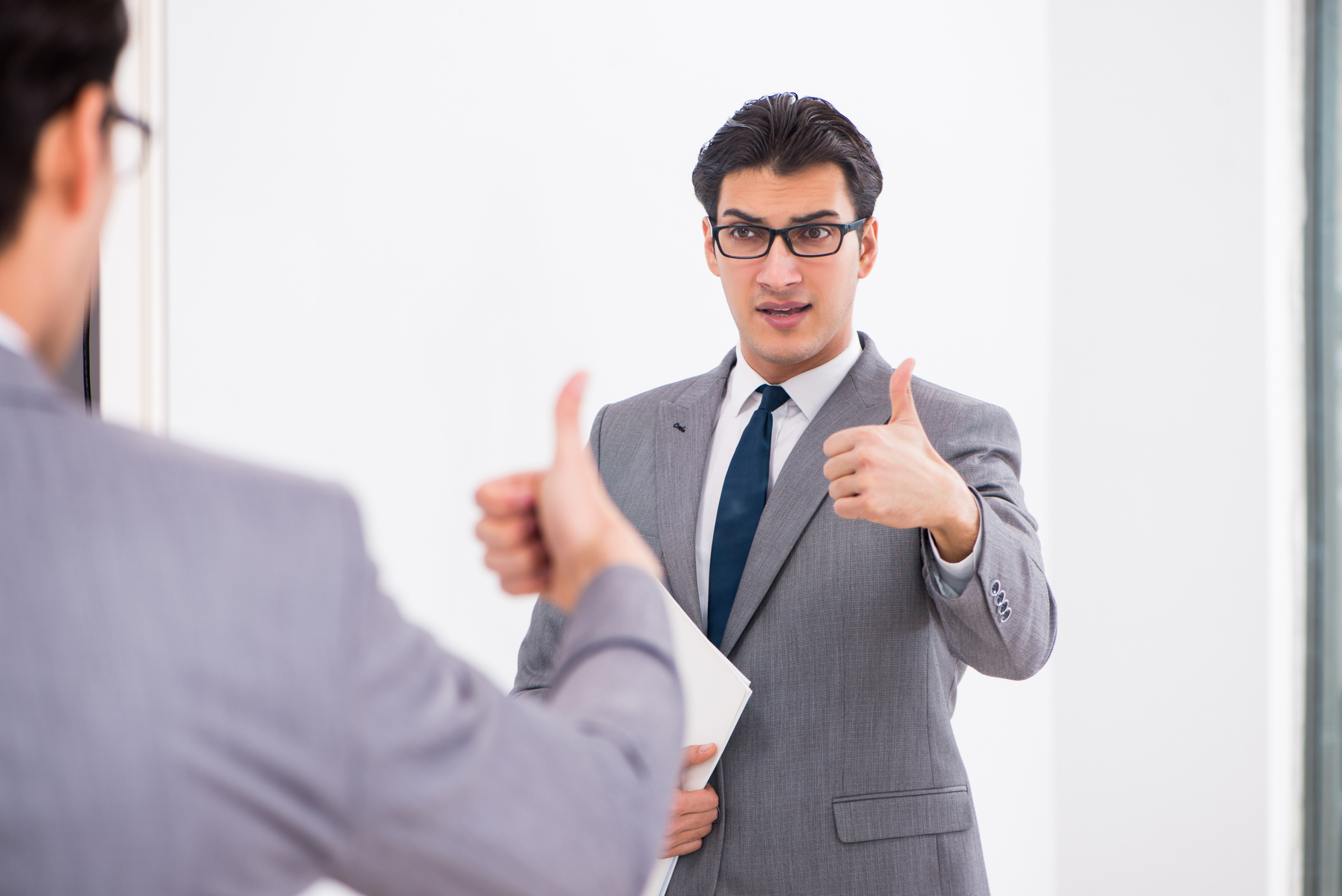 BƯỚC 2: THỰC HIỆN
Luyện tập nói trước gương
Chú ý cách nhấn những từ khóa quan trọng
Kết hợp với ngôn ngữ cơ thể khi trình bày để tạo hiệu quả
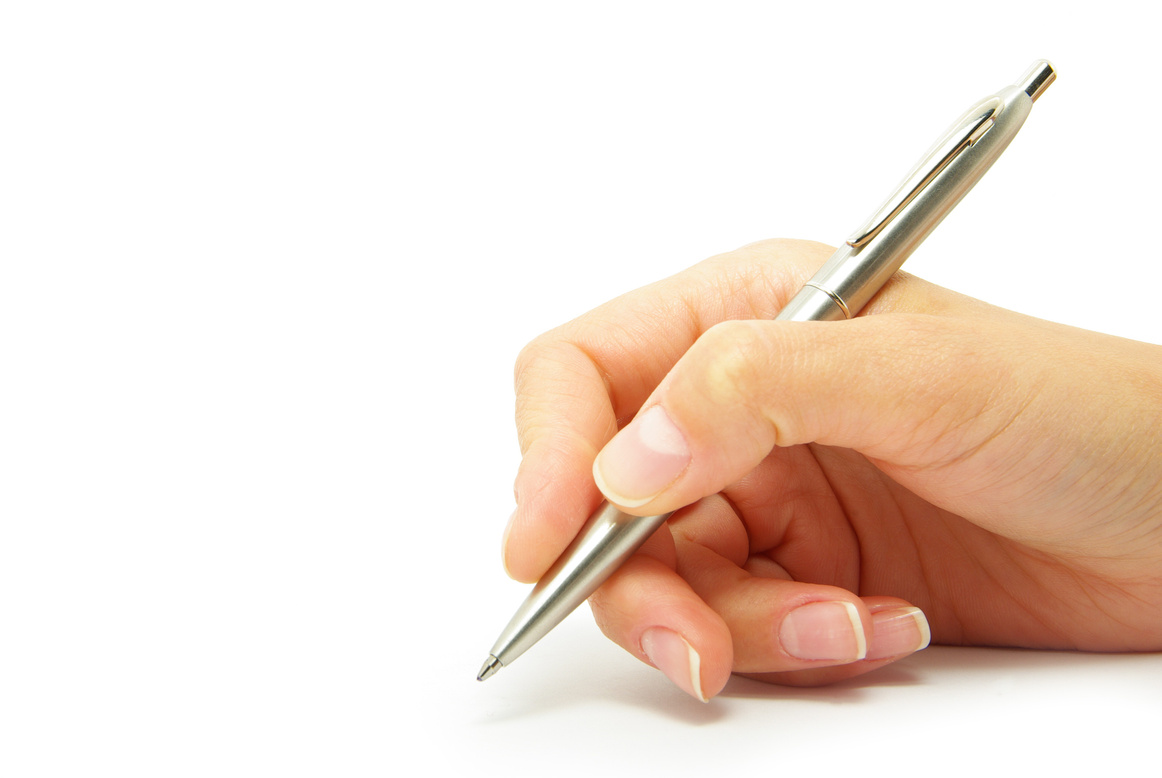 II. YÊU CẦU THỰC HIỆN
2.Viết hay:
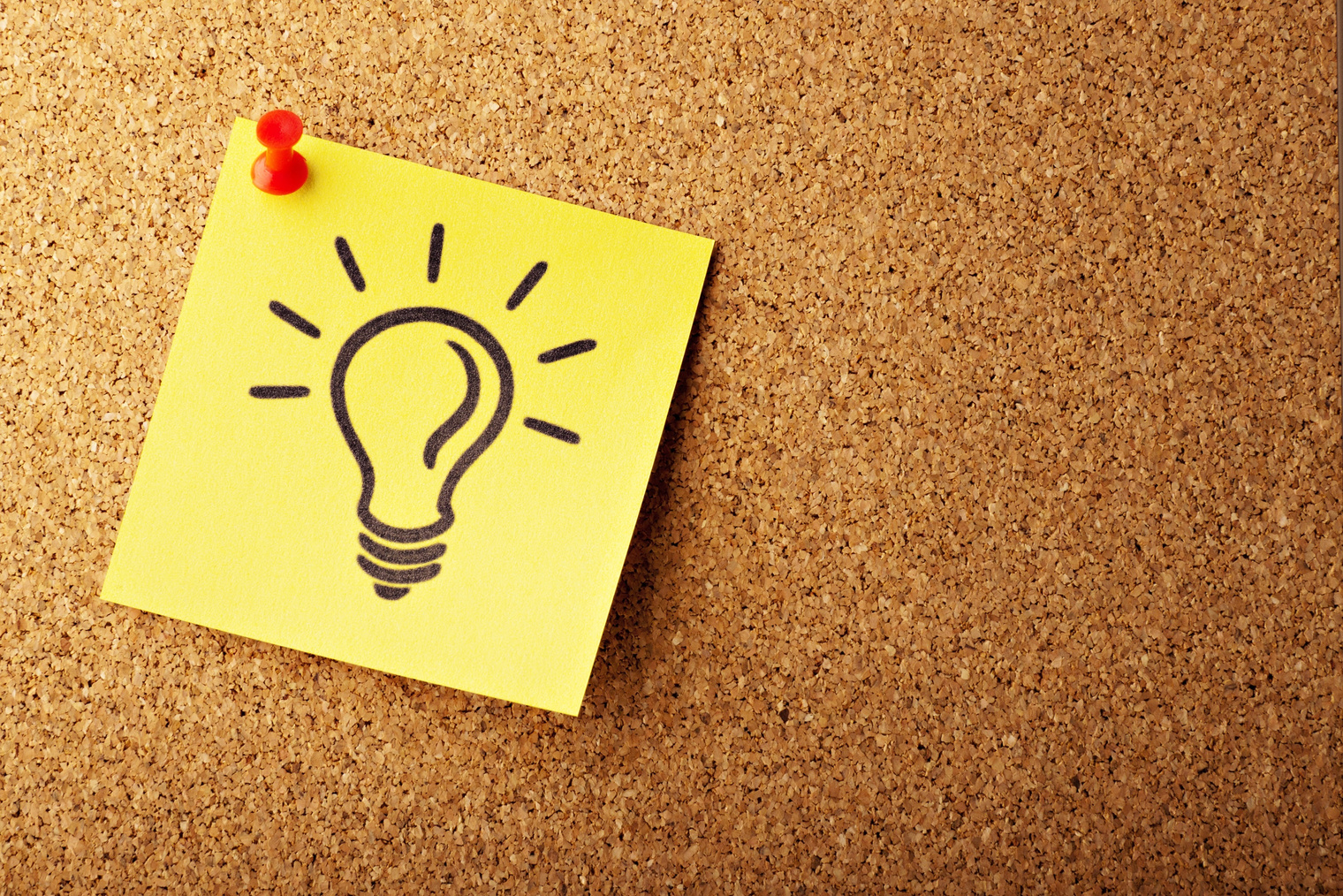 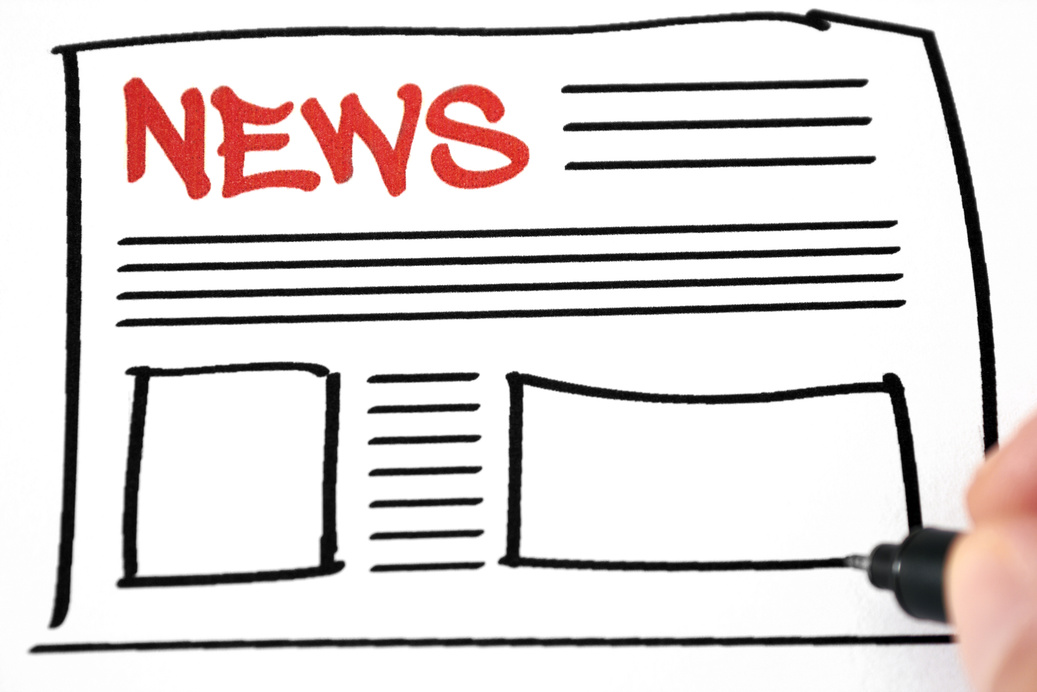 BƯỚC 1: CHUẨN BỊ
Xác định vấn đề cần viết
Lên ý tưởng cho đề tài
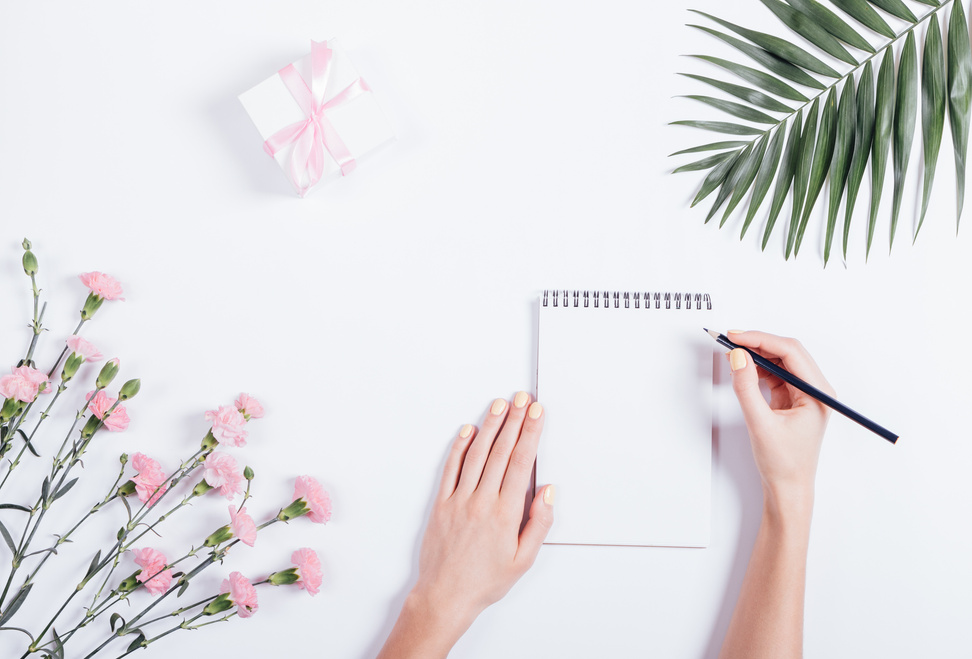 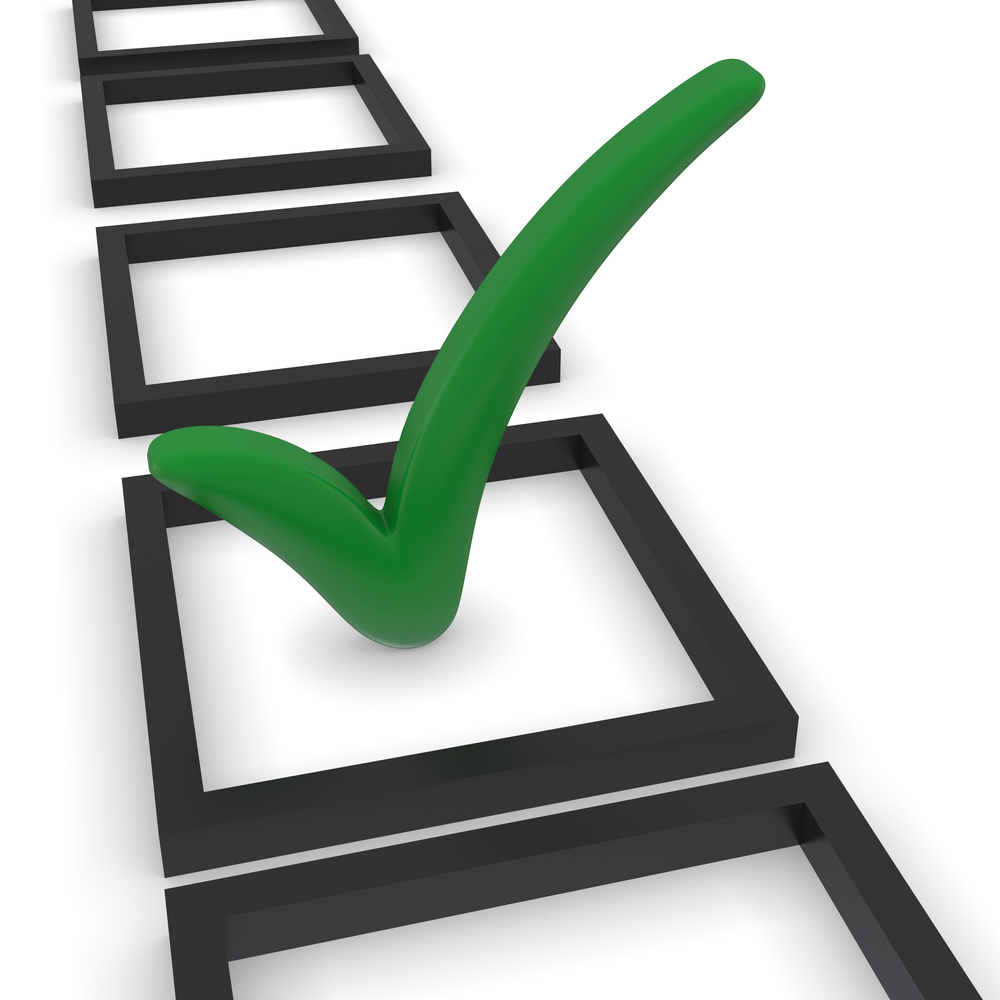 II. YÊU CẦU THỰC HIỆN
2.Viết hay:
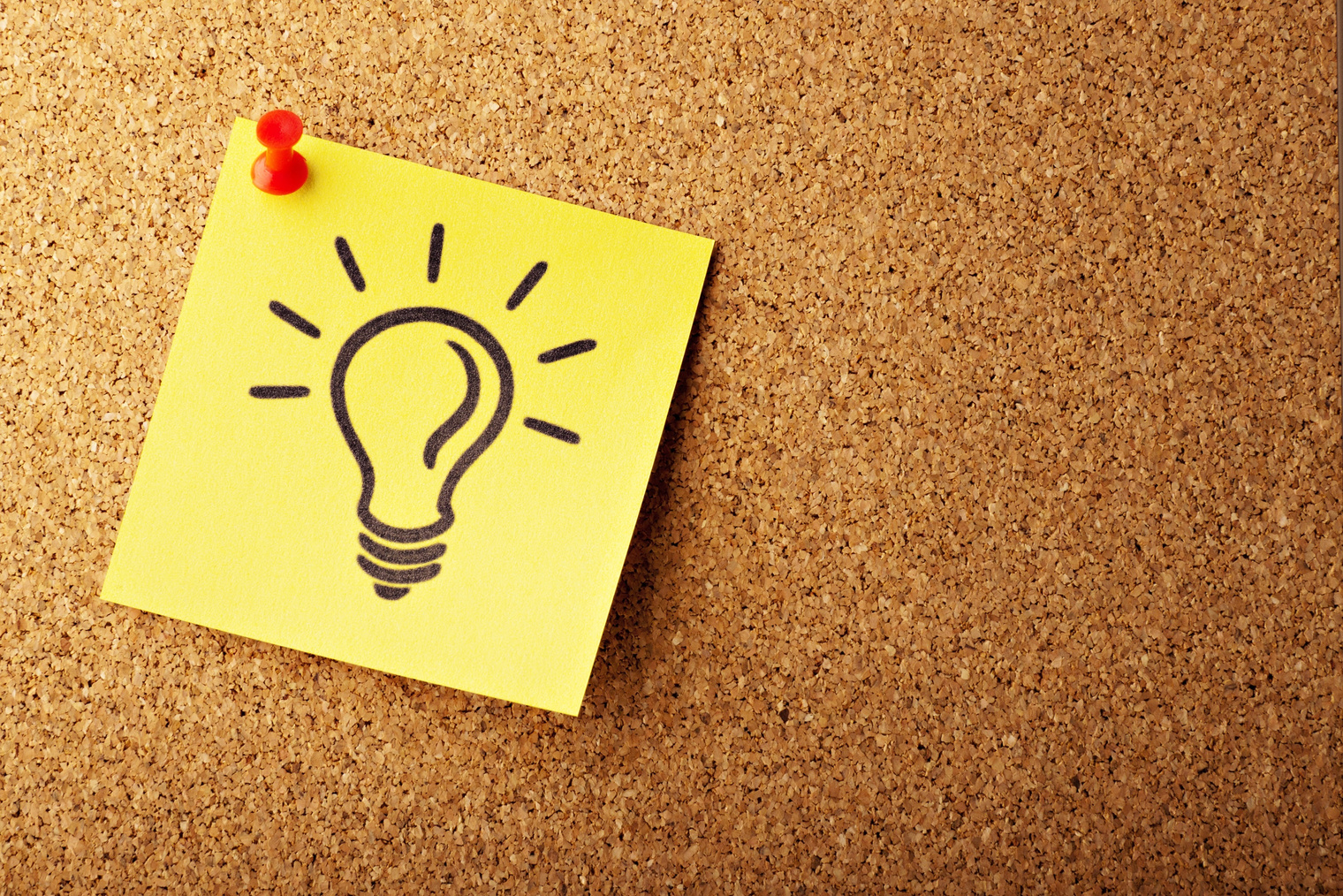 BƯỚC 2: THỰC HIỆN
Lập dàn ý 
Sắp xếp bố cục bài viết
Xác lập luận điểm và luận cứ 
Phác thảo các ý chính
Viết thành đoạn hoàn chỉnh
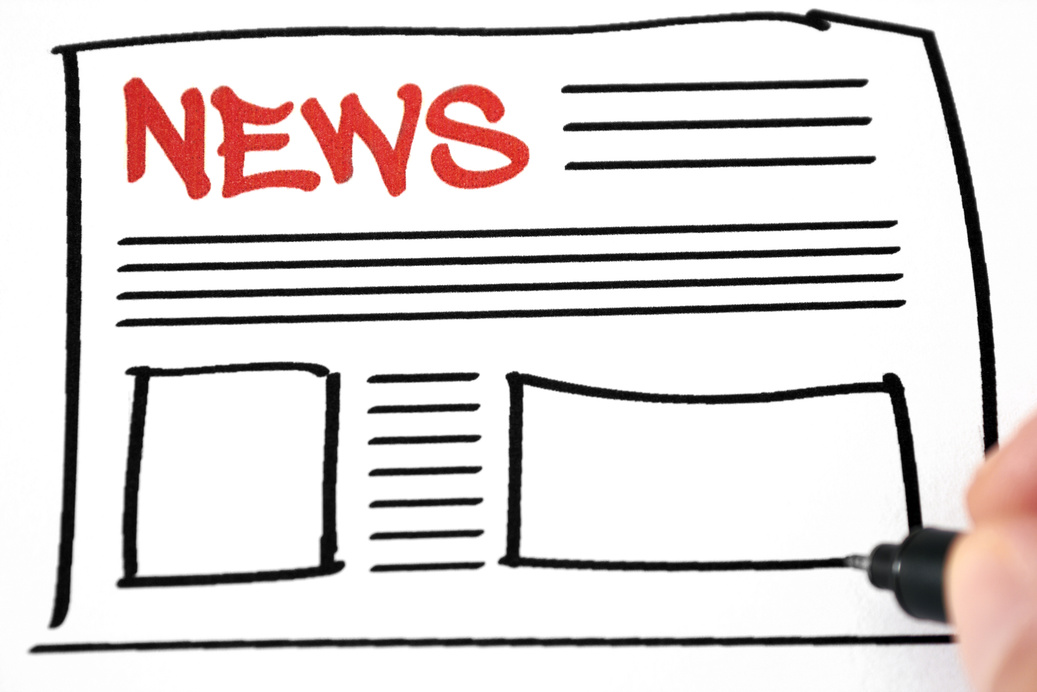 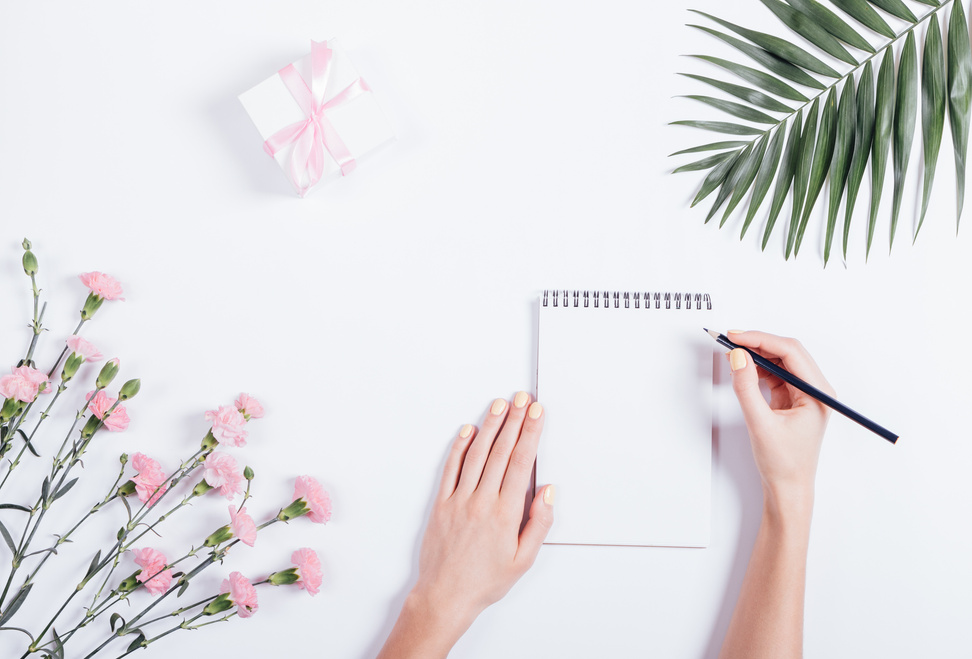 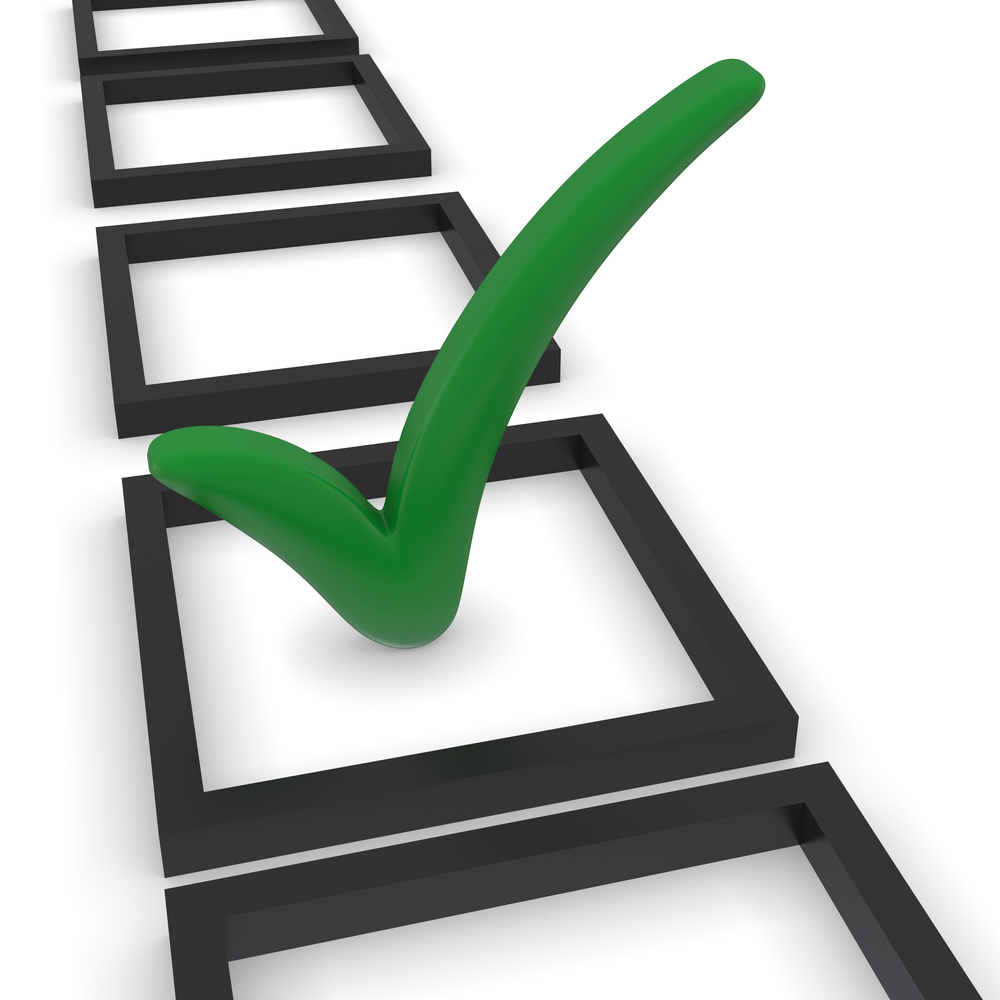 II. YÊU CẦU THỰC HIỆN
2.Viết hay:
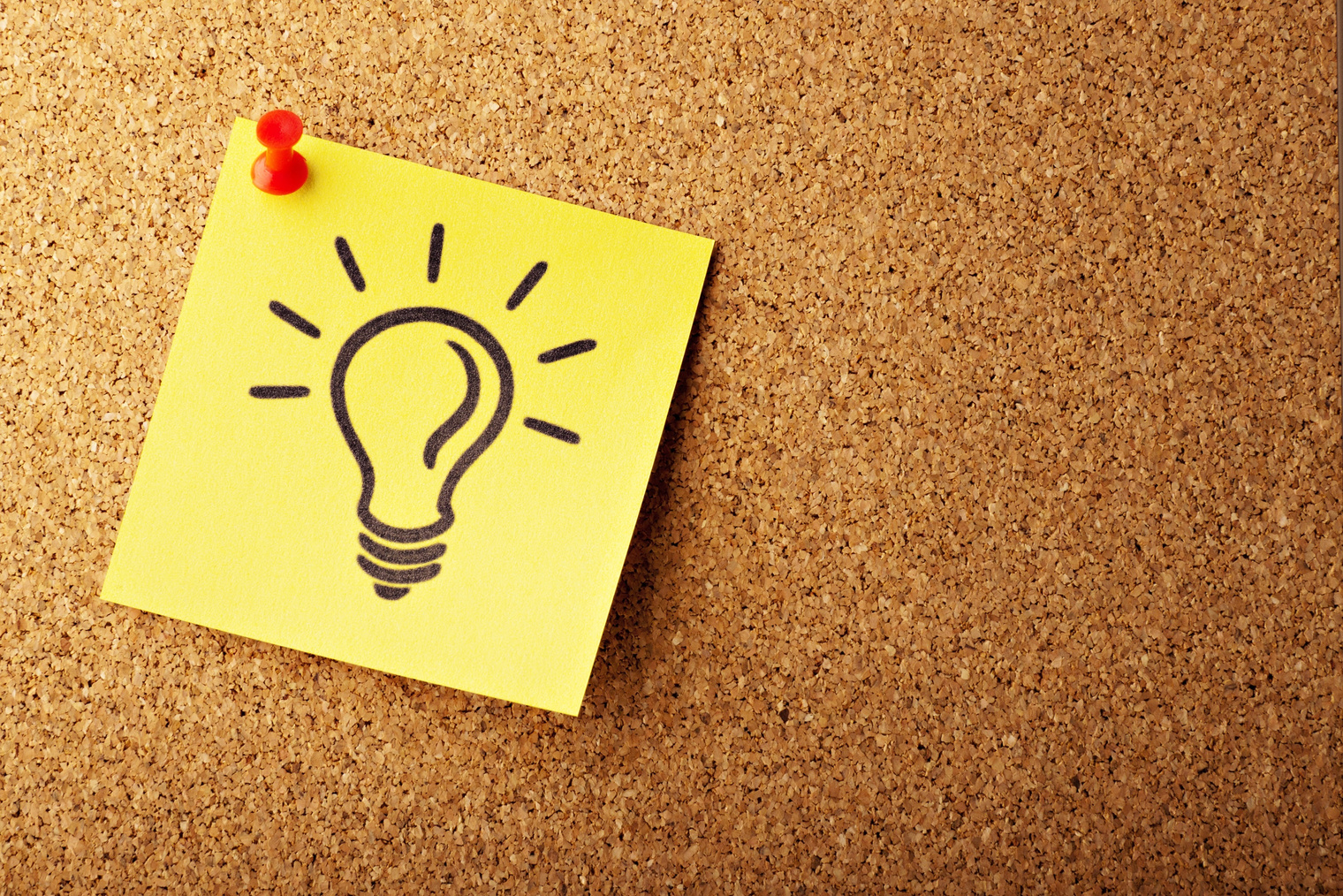 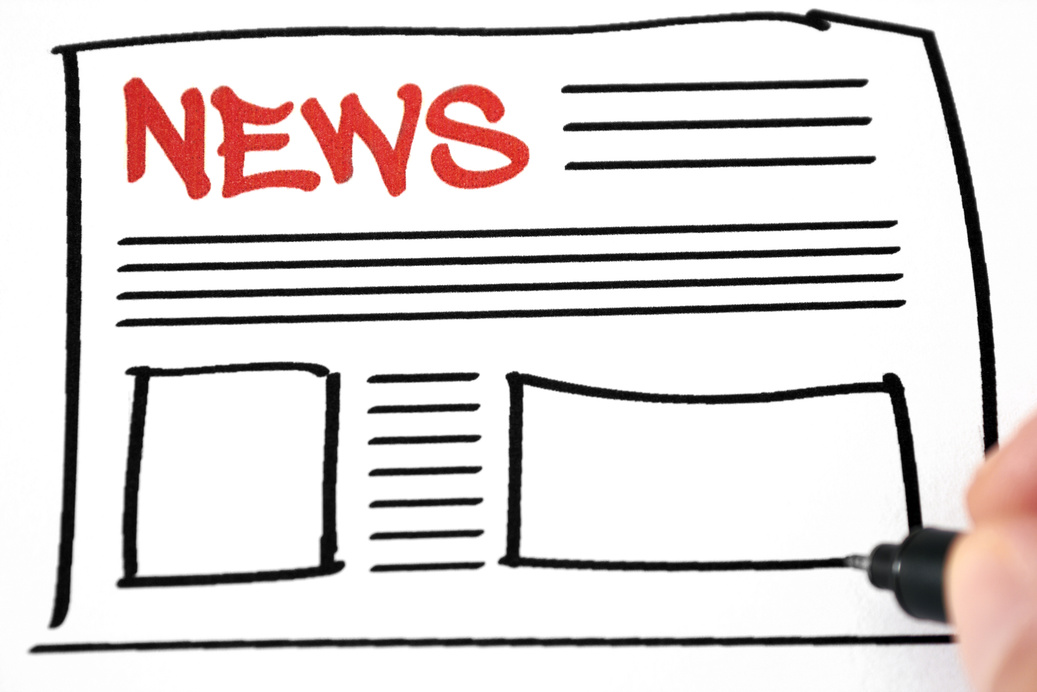 BƯỚC 3: HOÀN THIỆN
Viết thành đoạn hoàn chỉnh
Kiểm tra cách dùng từ, đặt câu và rà soát lỗi chính tả.
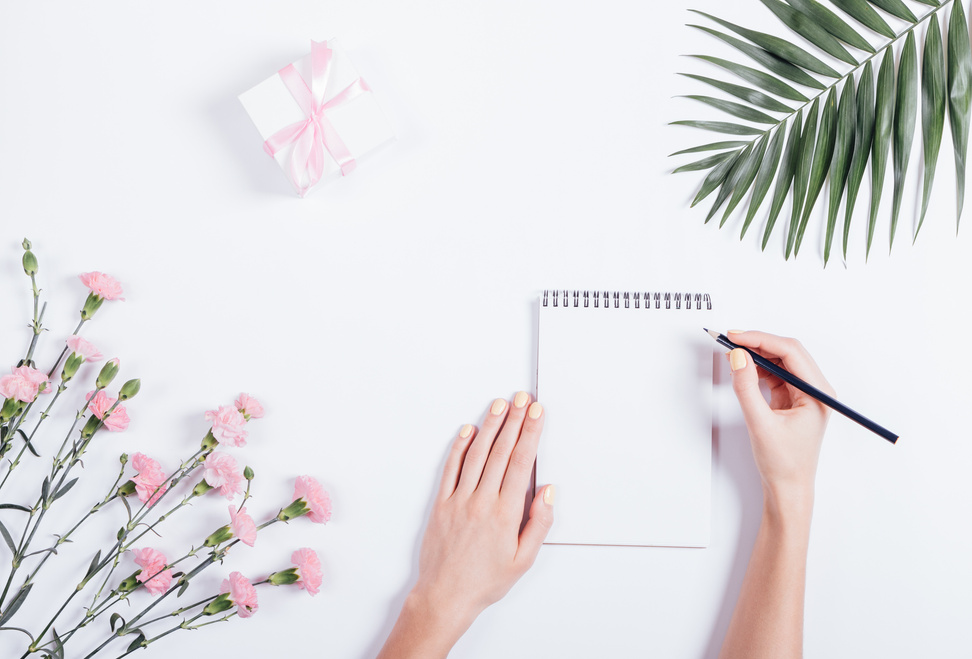 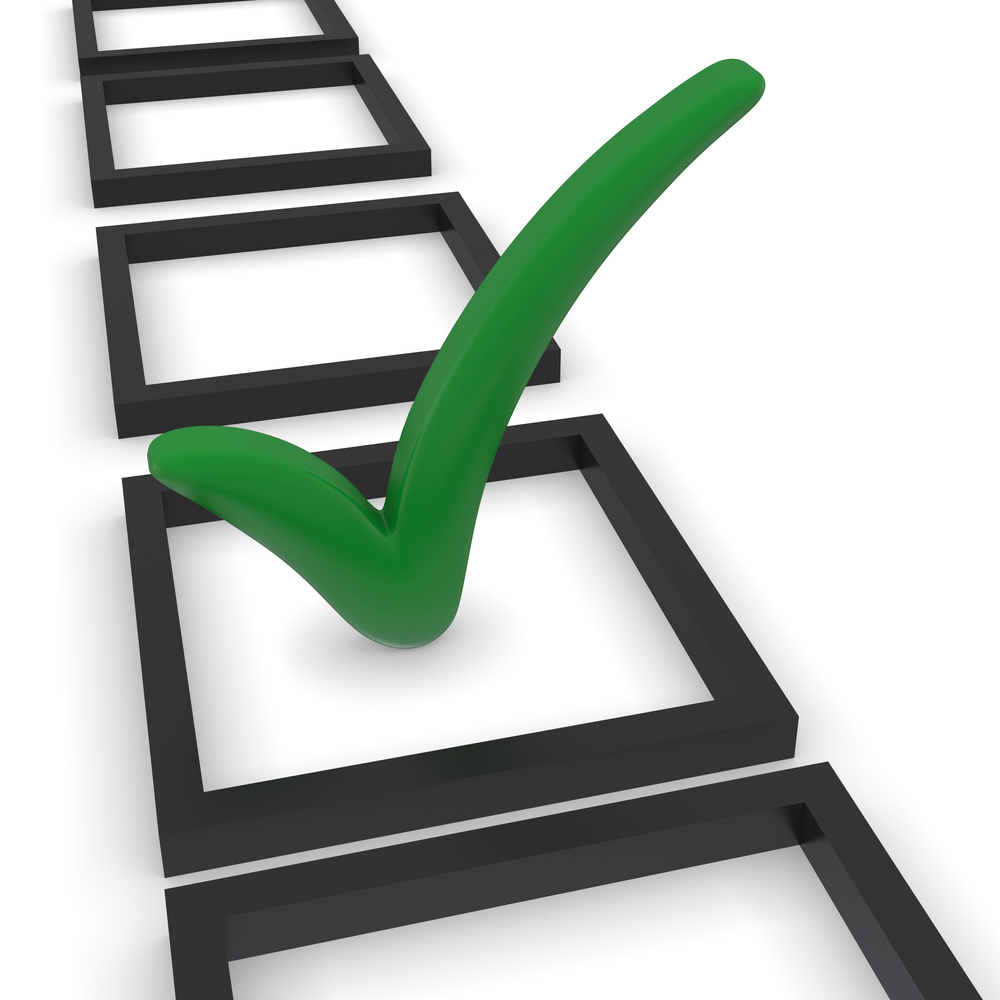 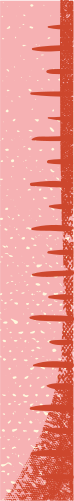 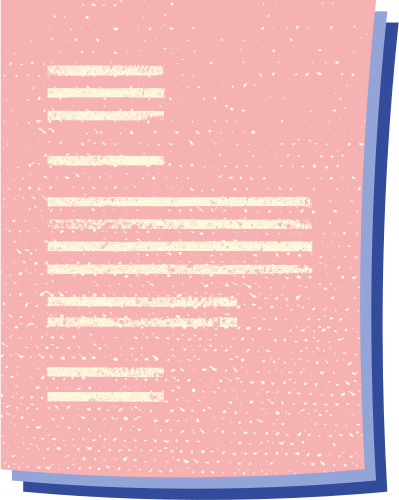 Lưu ý
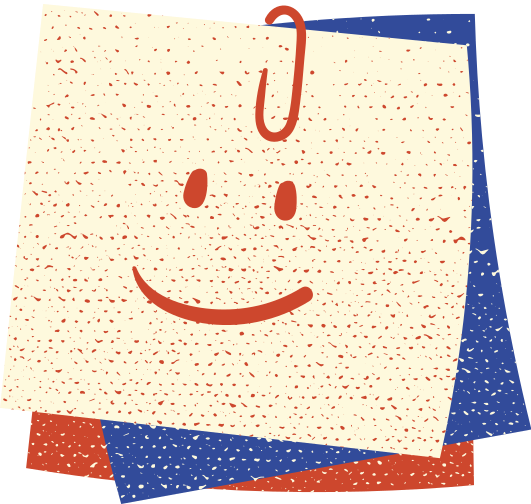 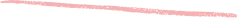 Dù nói hay viết cần đưa ra những quan điểm, đánh giá của cá nhân để tạo nên bản sắc riêng cho chính mình.
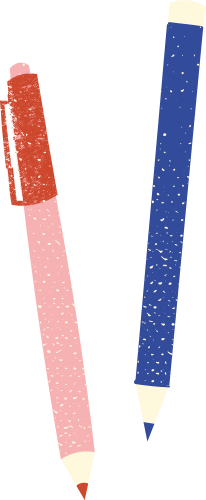 III. LUYỆN TẬP VẬN DỤNG
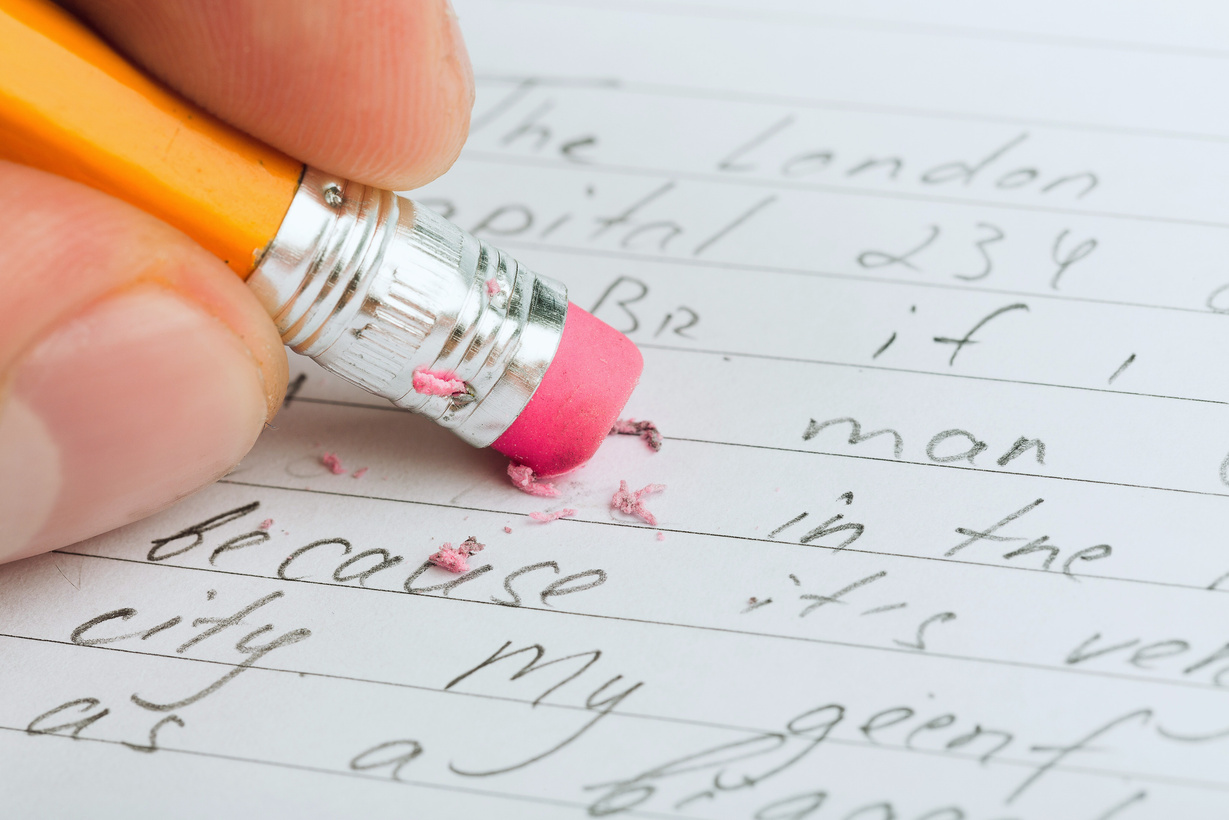 Em hãy lựa chọn một chủ đề tâm đắc 
để viết thành một đoạn văn ngắn 
và trình bày sản phẩm trước lớp.